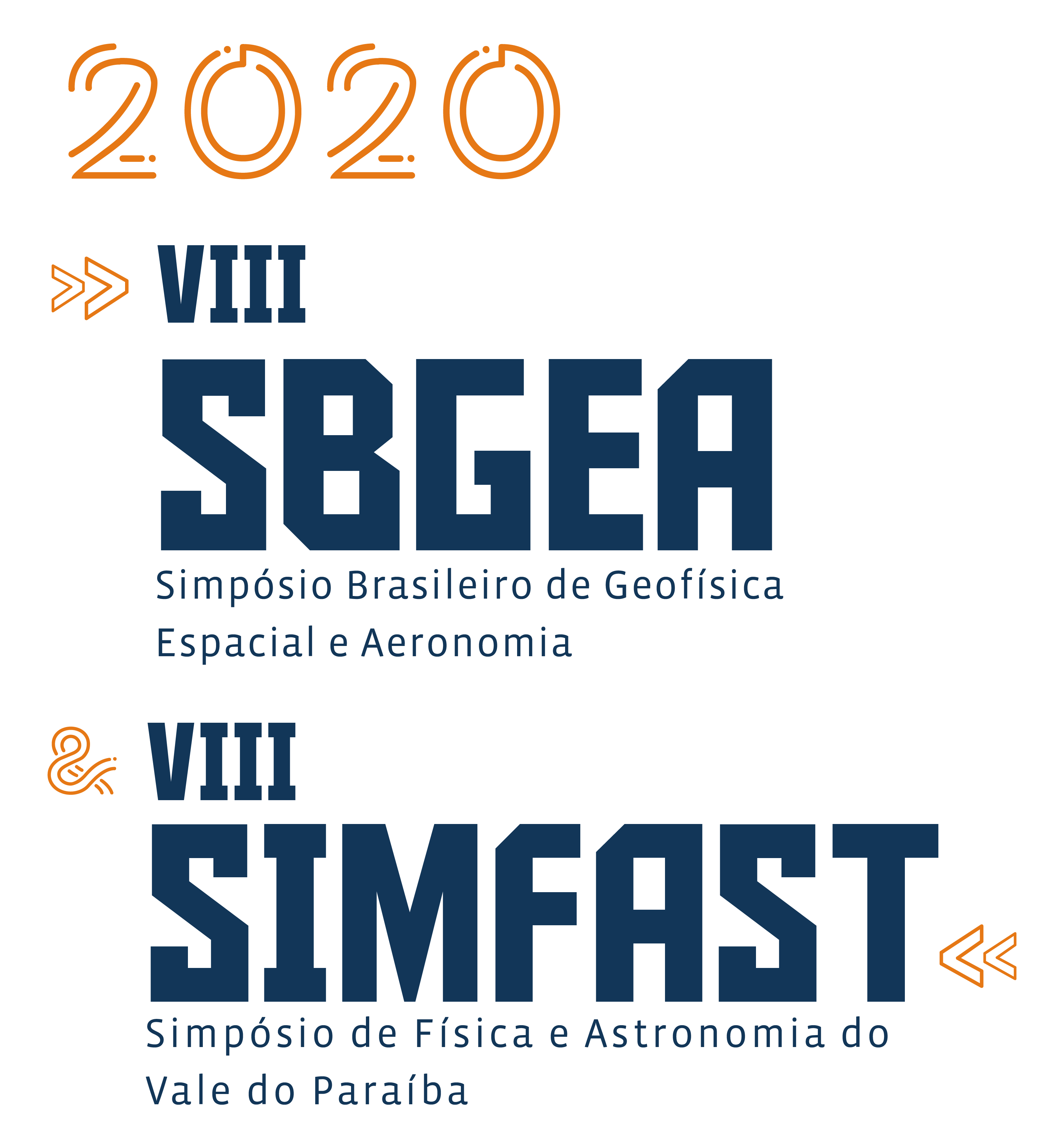 Reserved for other logo
TITLE OF THE ABSTRACT
Surname, A. B. [1]; Surname , C. D. [2]; Surname, E. F. [3]
[1] Institution 1; [2] Institution 2; [3] Institution 3.
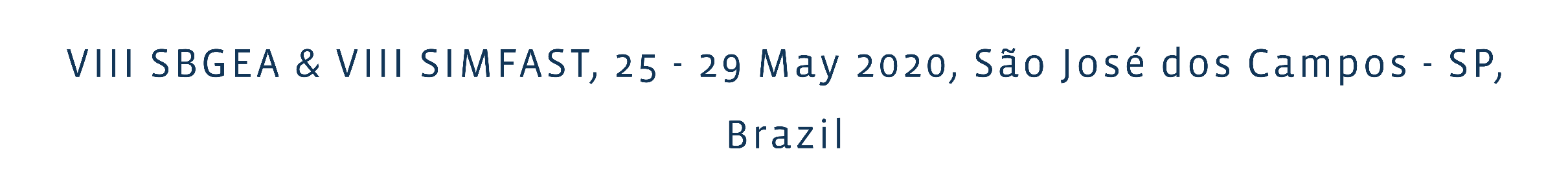